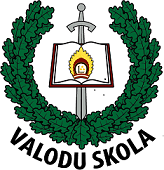 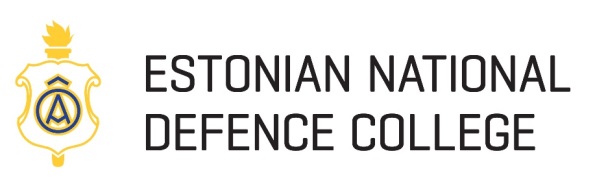 Bilateral cooperation on trialling - Latvian & Estonian experience
Inga Fārte-Zālīte, NATO STANAG 6001 Testing Team 
NAF  Language School, Latvia


Merit Kompus,
NATO STANAG 6001 Testing Team
Estonian Defence College
Krajnska Gora 2018
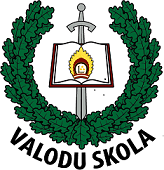 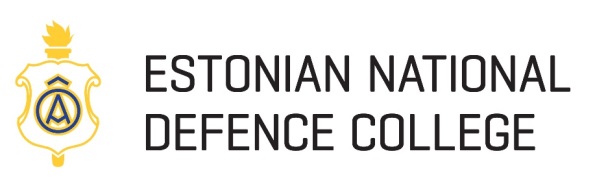 Bilateral cooperation since 2007
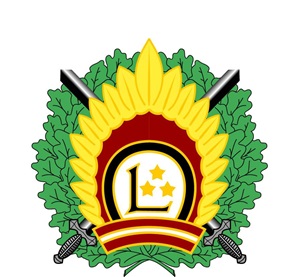 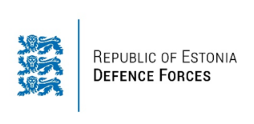 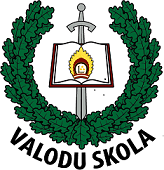 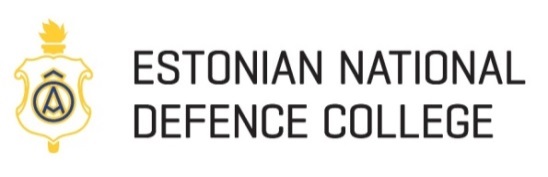 Good reasons for cooperation
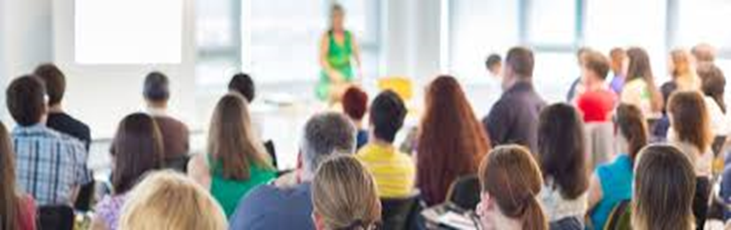 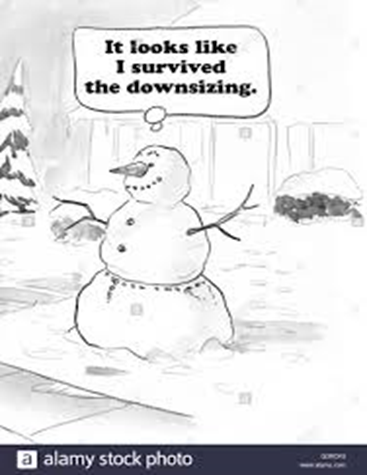 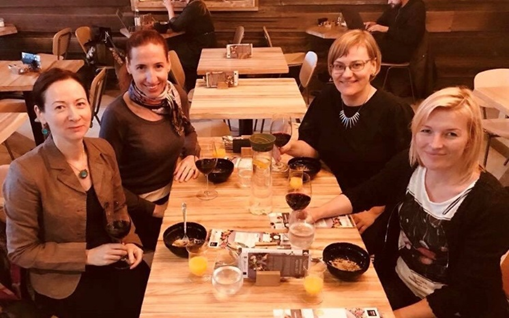 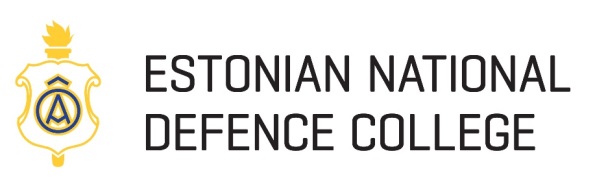 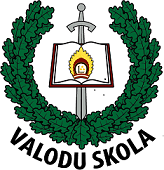 Key elements of successful cooperation
Shared values
Communication and planning
Interpersonal relationship
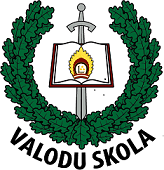 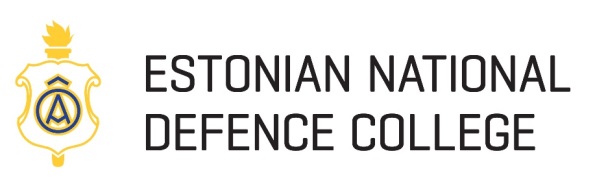 Bilateral cooperation
Cooperation on trialling
Trialling in other countries
Trialling- lessons learnt
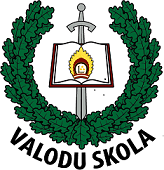 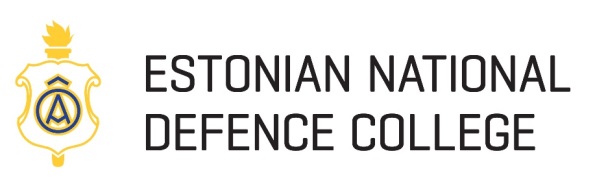 EST-LAT cooperation
Common listening & reading tests
Developing tests – common test specs
Moderation meetings in both countries alternately
Trialling - shared items/ keys/data/analysis
Live administration – shared keys/data/analysis
Testing candidates from the other nation
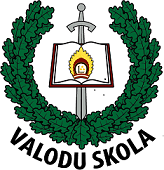 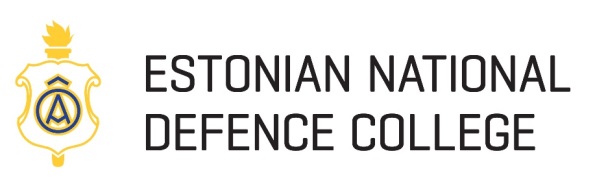 Reasons for cooperation on trialling
Small trialling population
Test security
Standardization
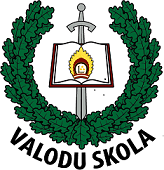 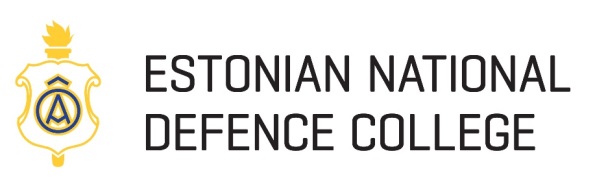 Trialling in other countries
Pluses- sufficient amount of data – especially for IRT- trialling more tasks/items/ parallel versions to choose the best
Minuses
differences in course level systems 
same items in different countries may produce different results
reluctance to do other country’s test – lower facility values
time
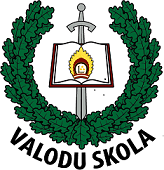 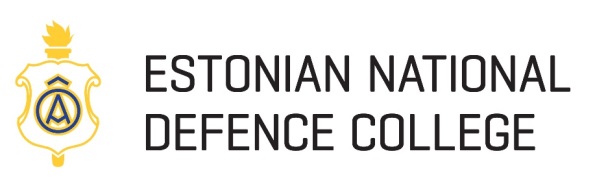 Trialling in other countries
Things to bear in mind- ALCPT for comparison- time available- level/ background & size of trialling population- lack of exposure to certain task types- need to reciprocate the favour 
- feedback
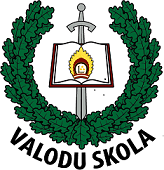 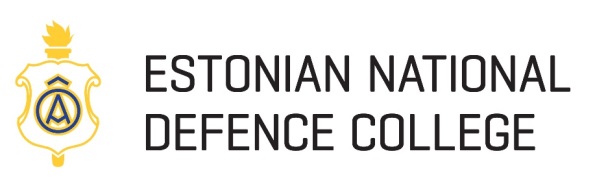 Trialling- lessons learnt
Organize well in advance – time & levels
Preferably – with people you personally know/ trust & similar systems
Several countries
Takes more time than estimated
Constant checking needed
Not too many items/ tasks
Clear instructions/ guidelines for administrators
Cut-offs – only after 1st live administration
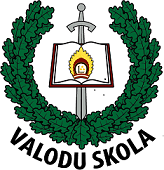 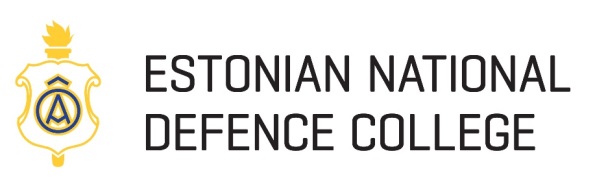 Thank you